Janssen Precision Engineering
Development of Instrumentation for Pioneering Research
Leading Expert in Precision Engineering
               Applications with high stability demands
               High dynamic positioning
               Positioning in vacuum, cryogenic and magnetic environments
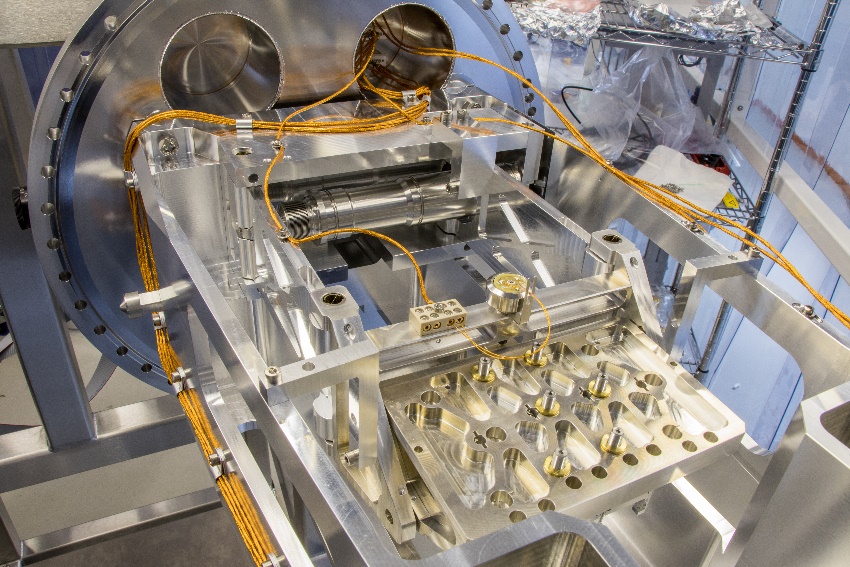 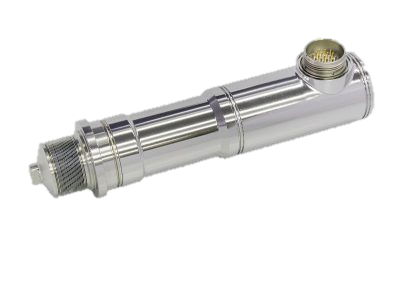 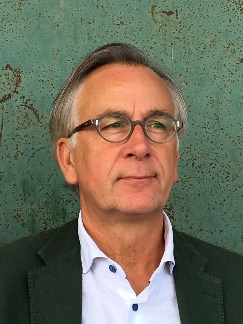 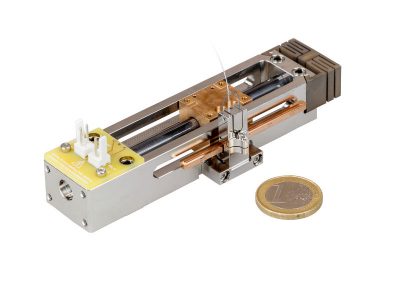 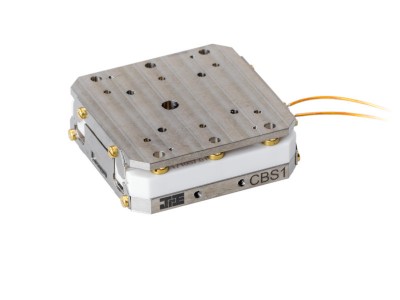 Huub Janssen
Founder & CEO
Background
Location
Maastricht – Airport
Founded
1991
Team background
Mechanics, Electronics, Mechatronics
Bsc, Msc, PhD
Market areas
High Tech OEM
Scientific research
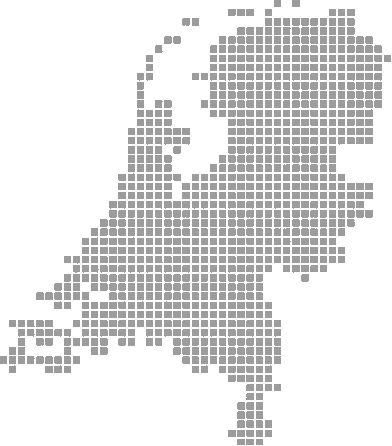 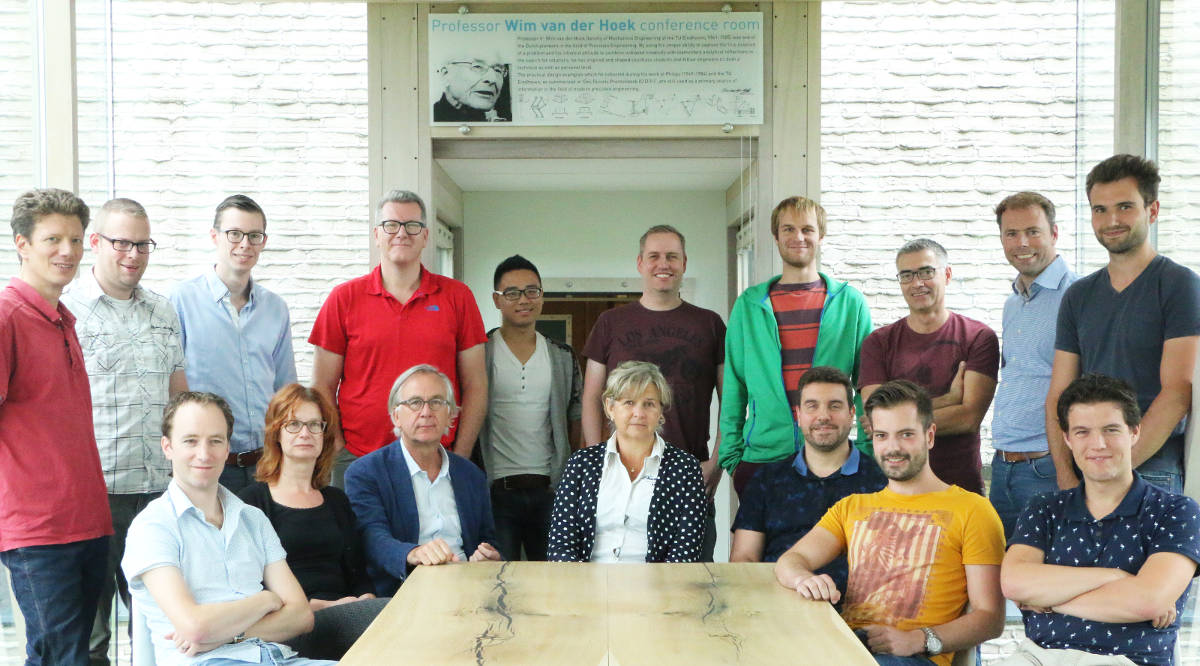 Our customers
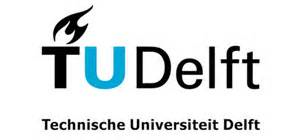 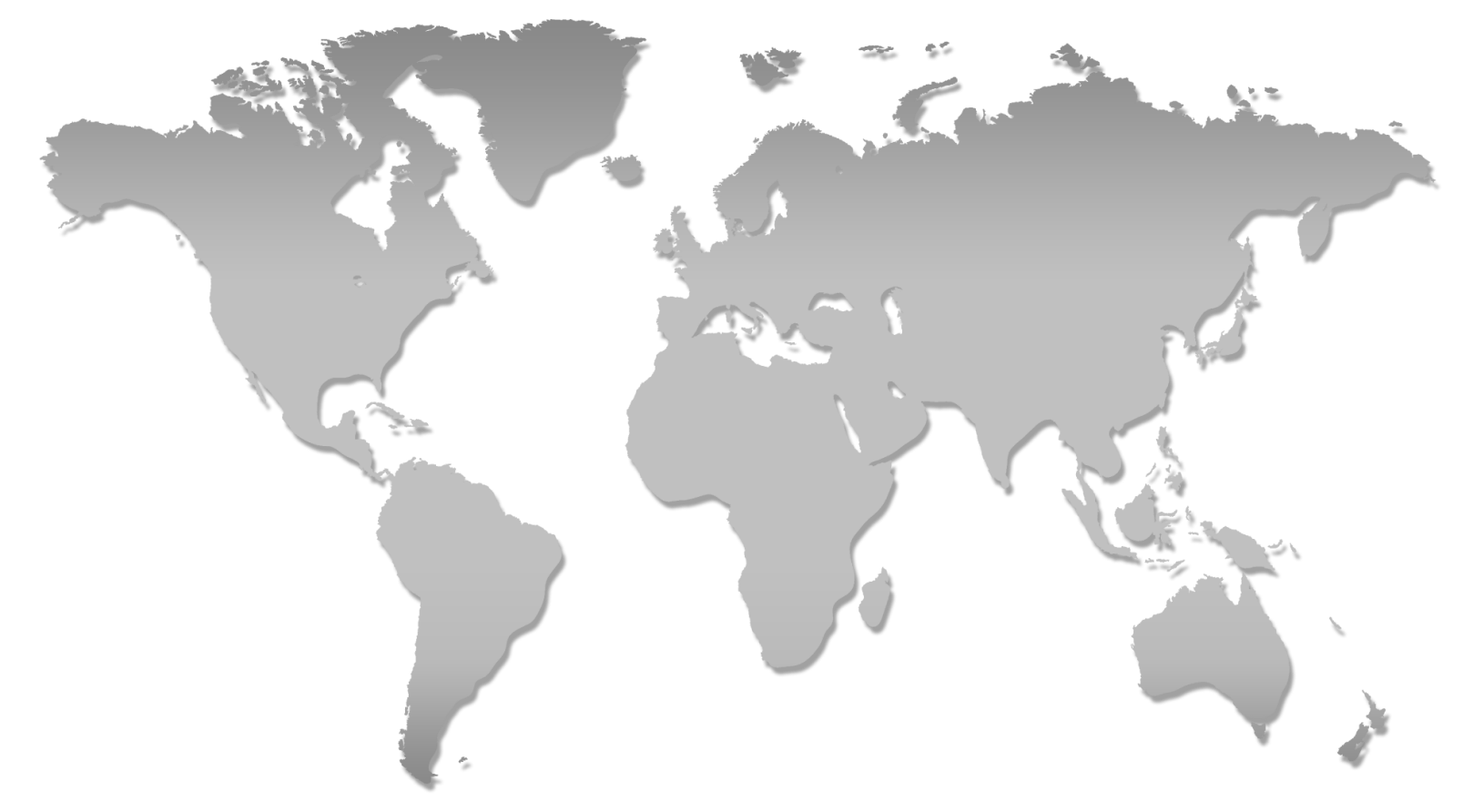 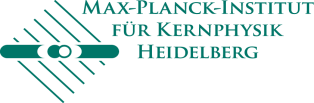 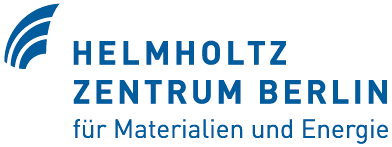 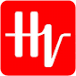 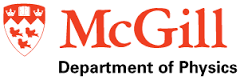 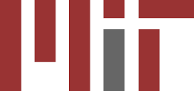 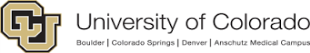 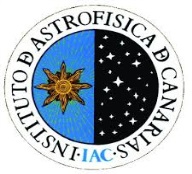 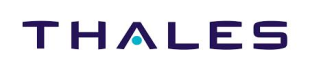 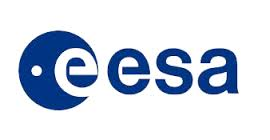 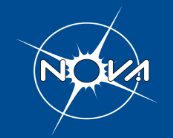 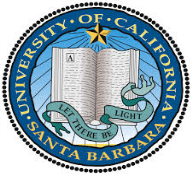 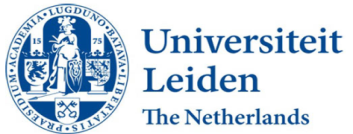 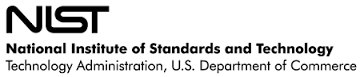 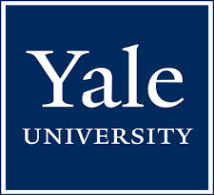 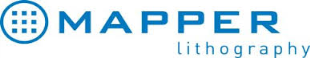 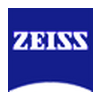 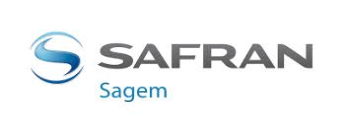 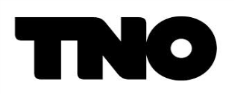 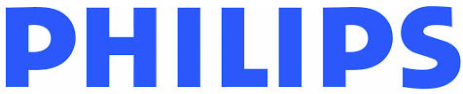 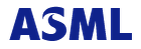 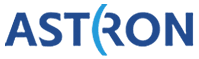 Our business areas
We develop mechatronic systems for any high precision application
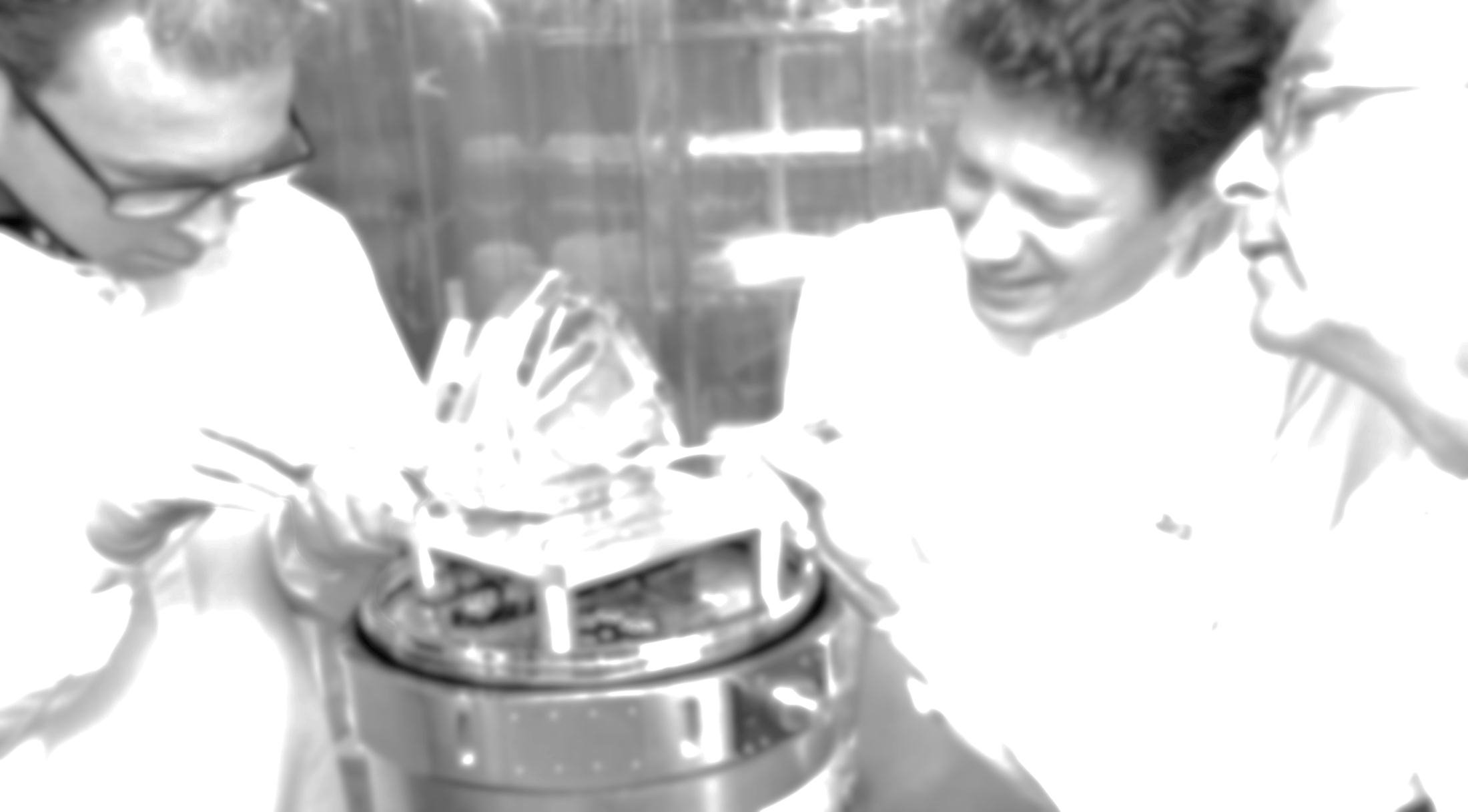 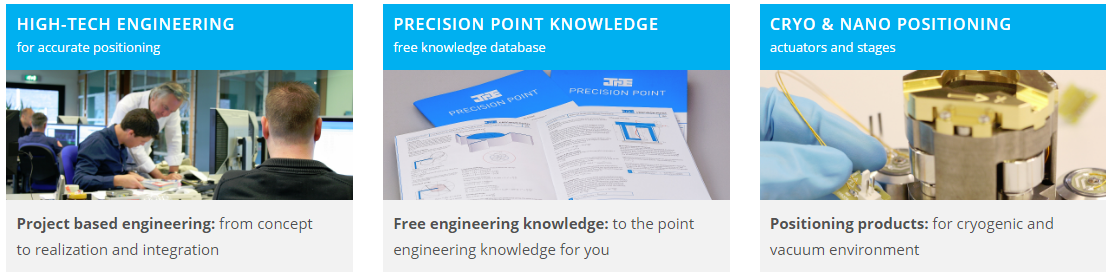 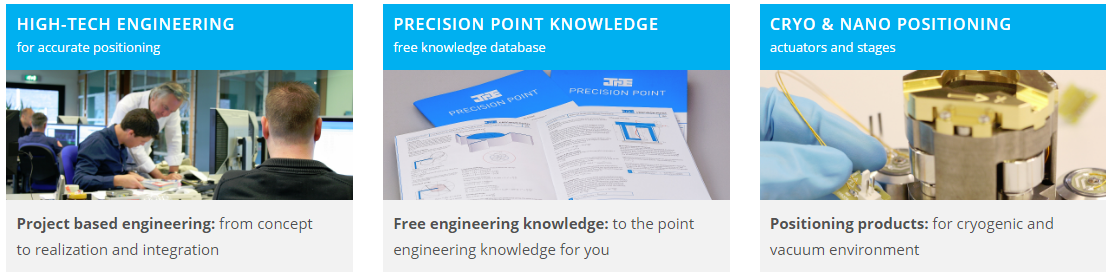 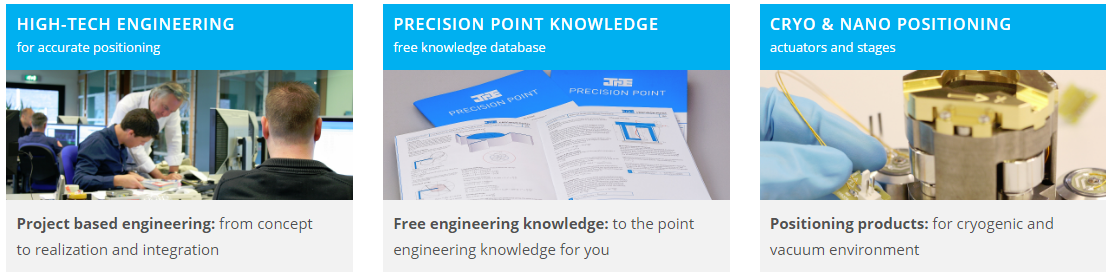 Maastricht-Airport	 The Netherlands 	 www.JPE.nl
High-Tech Engineering – Our service
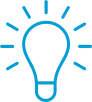 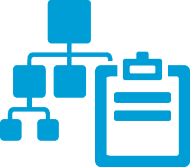 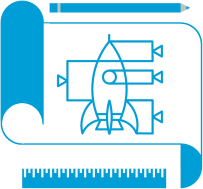 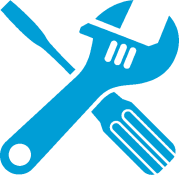 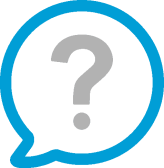 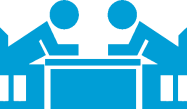 Question
Specification
Concept
Design
Realization
Qualification
ANALYSIS & FEASIBILITY
It is in our nature to search for the essence of a problem
PRECISION ENGINEERING
Design for stiffness for extreme accuracies and stabilities
MECHATRONICS & CONTROL
Smart solutions by creative balancing mechanics, electronics and software
SYSTEM
ARCHITECTURE
We treat your problem as if it is our own
ELECTRONICS & SOFTWARE
High performance of systems through dedicated electronics and software
INTEGRATION & TESTING
Integration and testing in cleanroom / vacuum / cryo
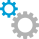 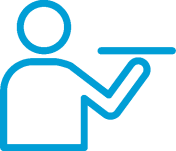 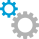 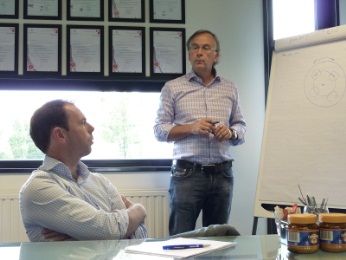 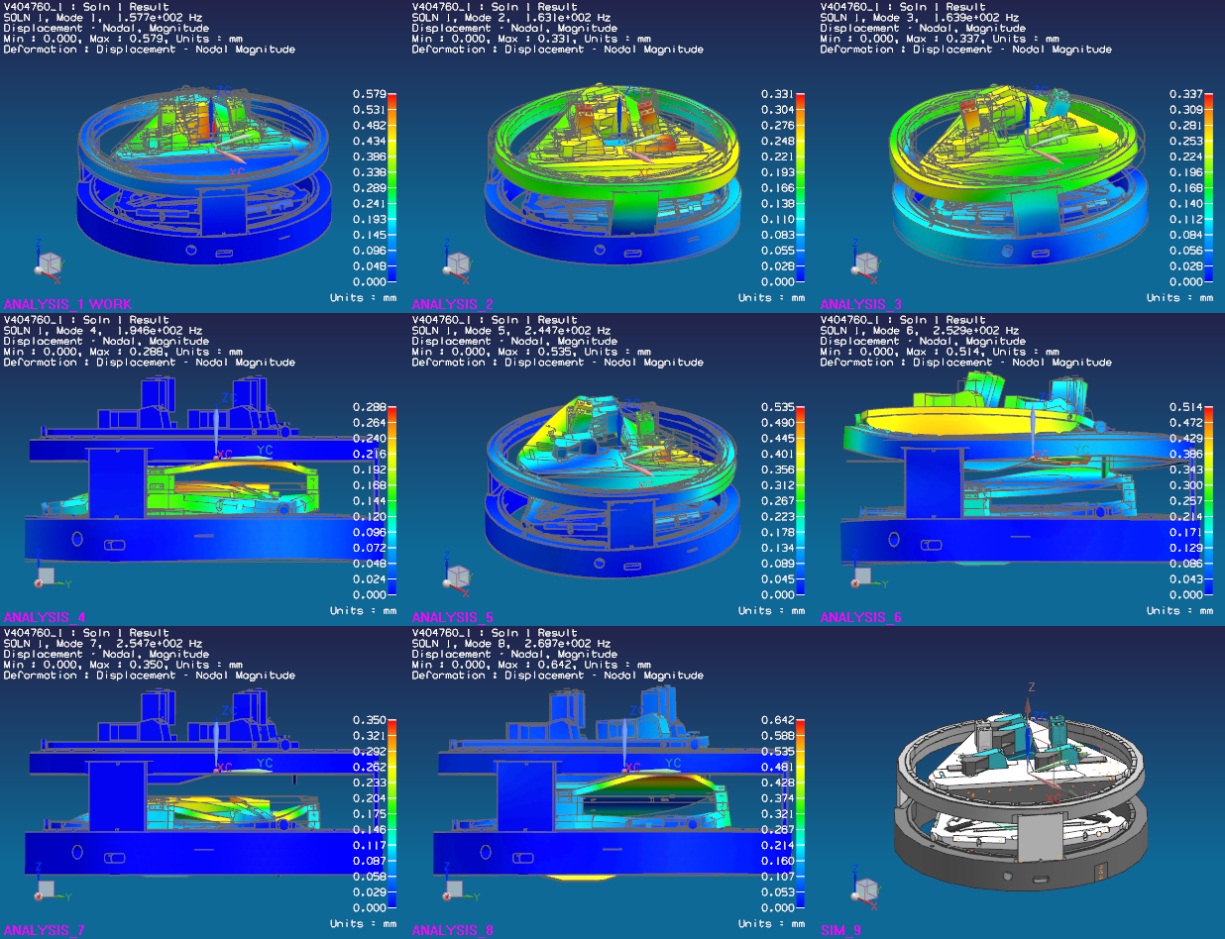 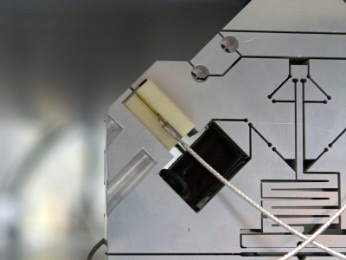 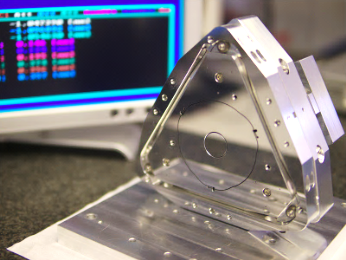 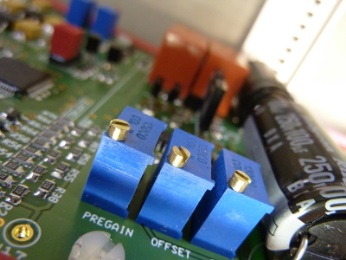 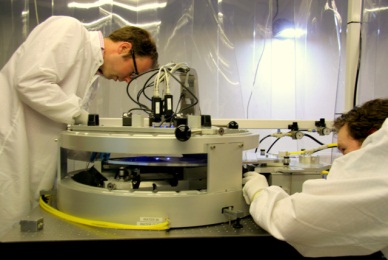 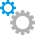 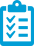 Cryo & Nano positioning products
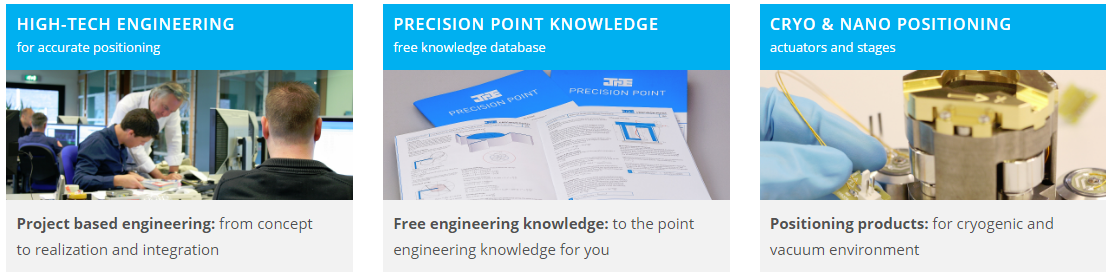 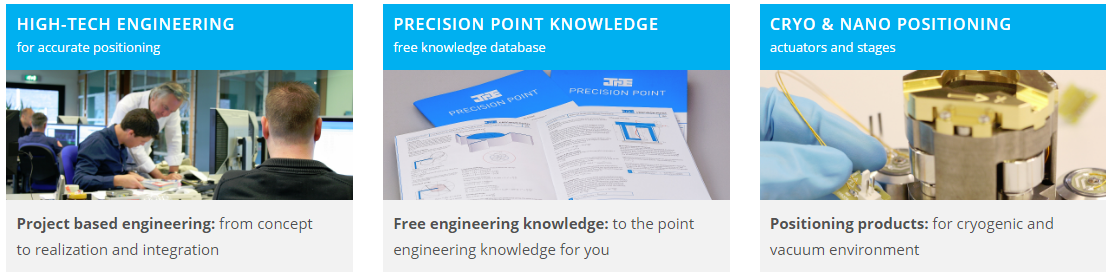 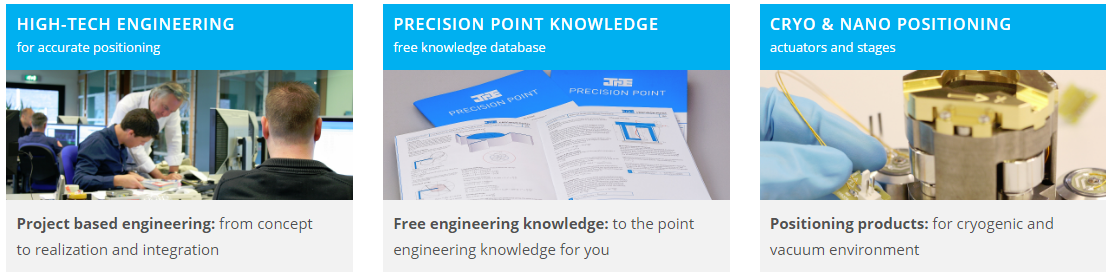 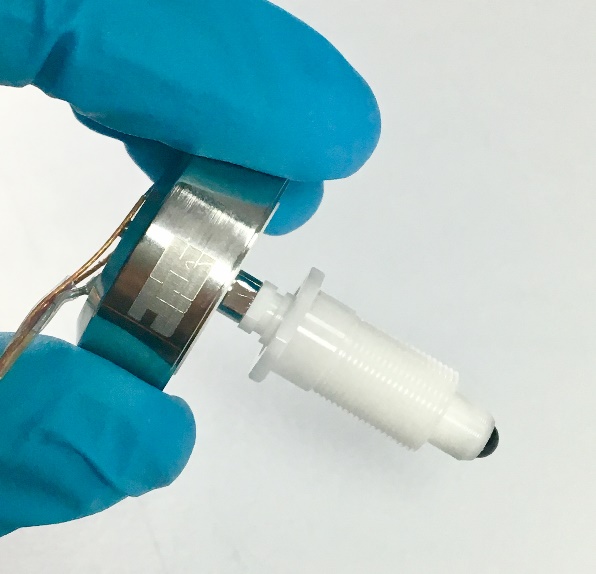 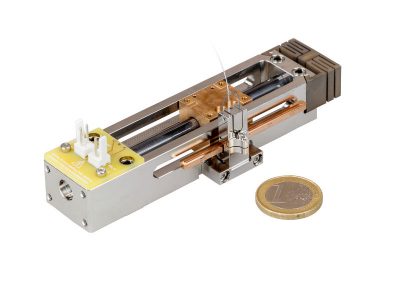 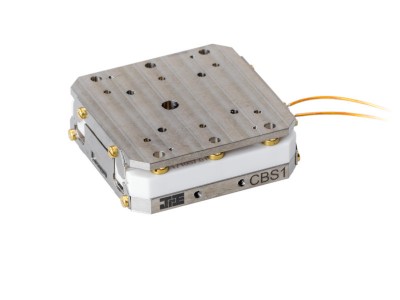 Precision Point
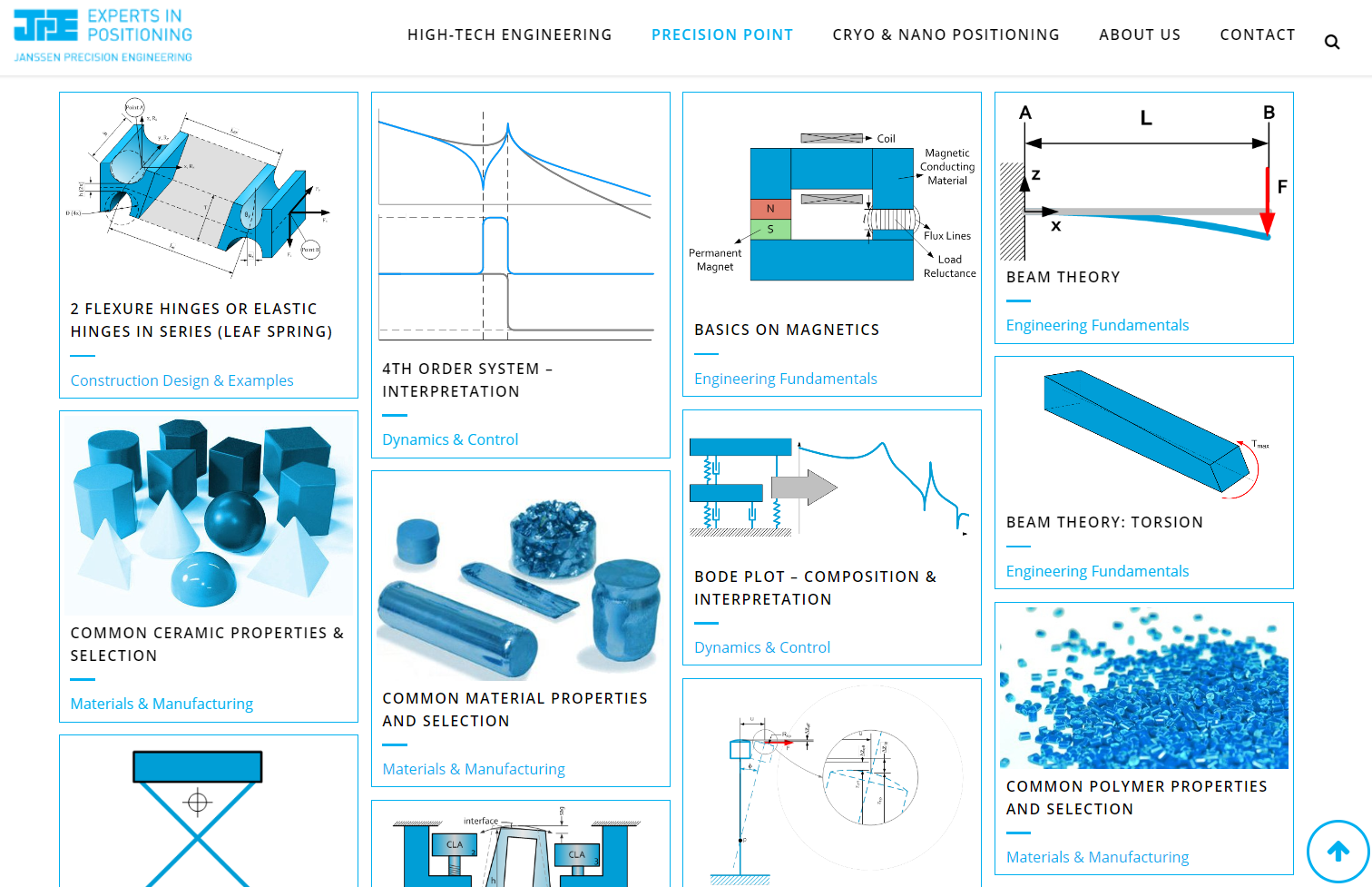 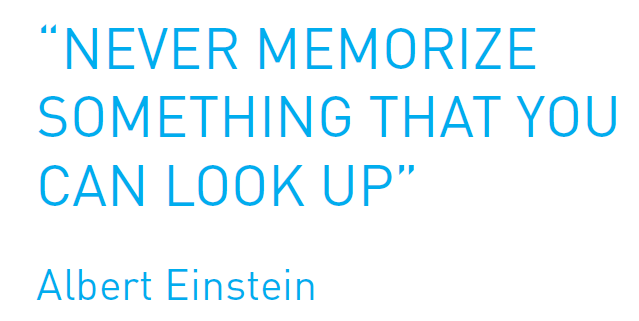 Thank You!
Ready to support YOUR developments
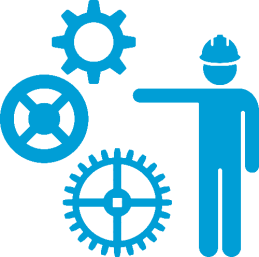 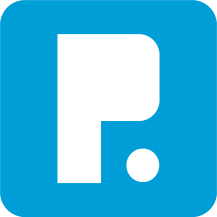 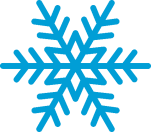 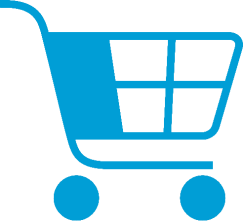 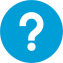 Precision
Point
High-tech engineering
Cryo positioning products